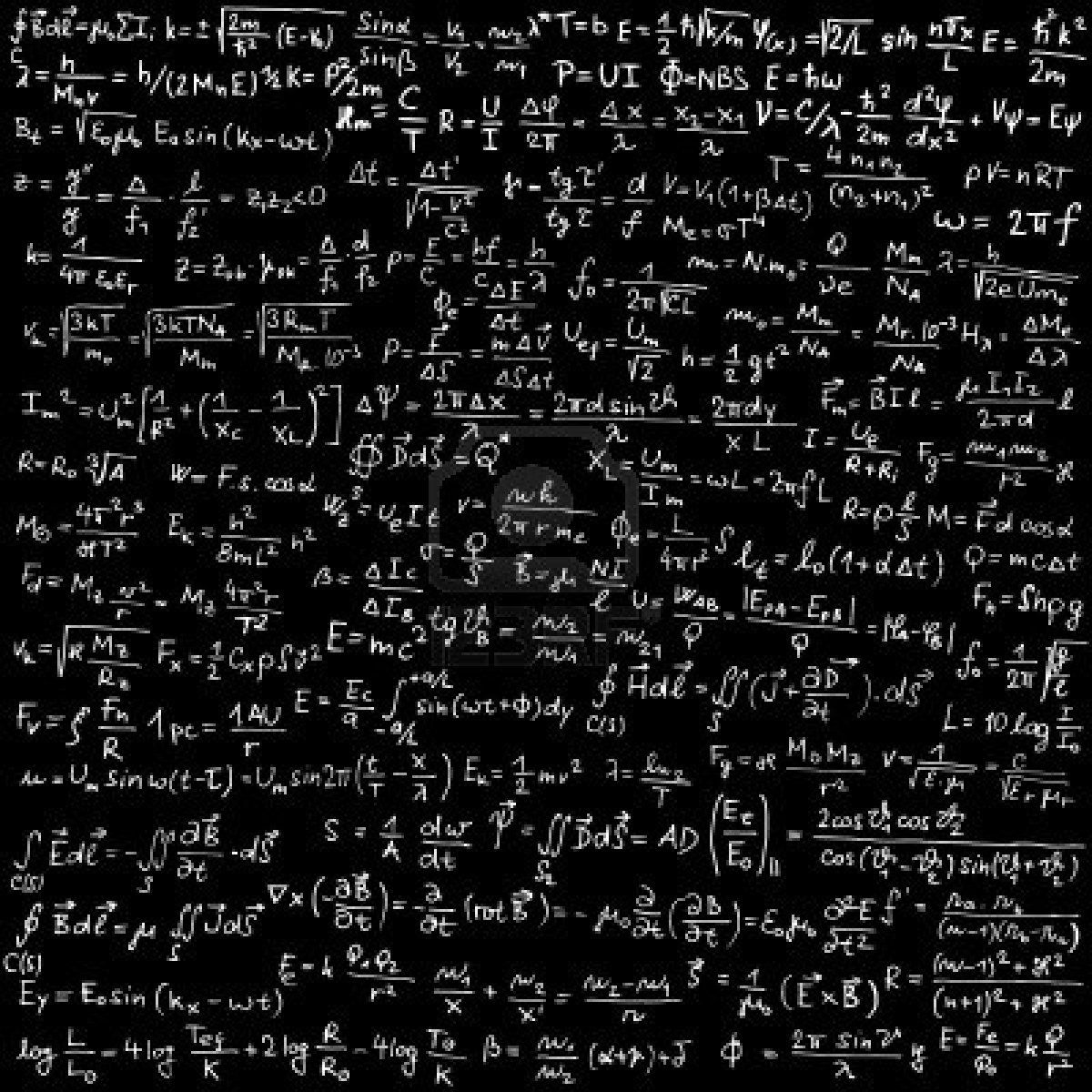 al-Farabi Kazakh National University
PARTIAL DIFFERENTIAL EQUATIONS



Professor S. Serovajsky
serovajskys@mail.ru



Almaty, 2021
2
Partial differential equations
Part I

INTRODUCTION
3
Content of Part I
What is this?
Why it is important?
How can we begin to analyze it?
What do we know?
4
Partial differential equation is an extension of the ordinary differential equation to the case where unknown function depends from many variables
Гравиметрический мониторинг
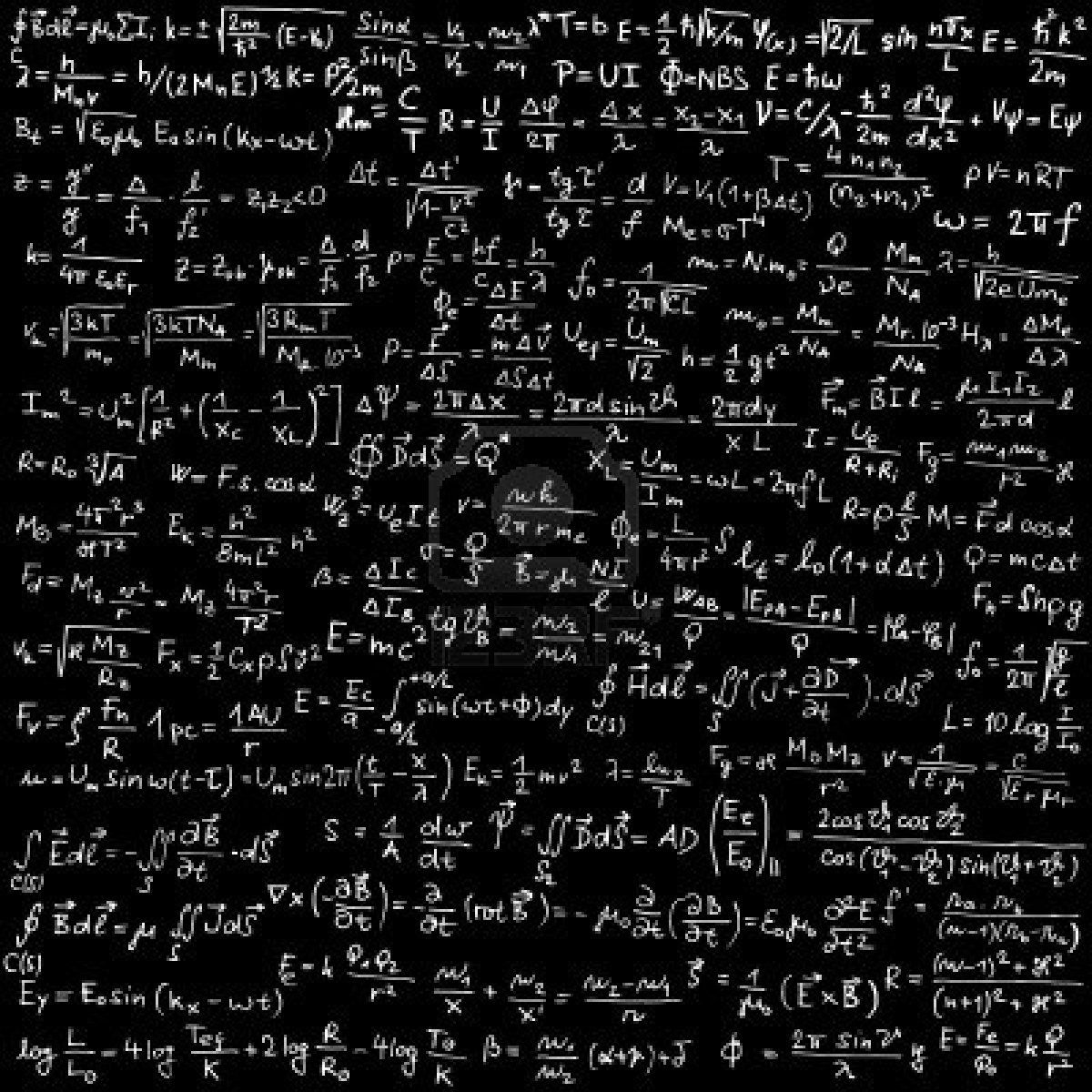 Partial differential equations
Part I. INTRODUCTION

Lecture 2 Partial differential equationsas mathematical models
Content of lecture
6
Heat equation and its interpretations
Гравиметрический мониторинг
Content of lecture
6
Heat equation and its interpretations

String vibrating equation
Гравиметрический мониторинг
Content of lecture
6
Heat equation and its interpretations

String vibrating equation

Equations of stationary systems
Гравиметрический мониторинг
Heat equation
7
An inhomogeneous non-uniformly heated body is considered, which is assumed to be rather long and thin
Heat equation
7
An inhomogeneous non-uniformly heated body is considered, which is assumed to be rather long and thin

State function?
Heat equation
7
An inhomogeneous non-uniformly heated body is considered, which is assumed to be rather long and thin

State function?

To heat a body of mass m with temperature u1 to temperature u2, it is necessary to expend the quantity of heat
Q = cm(u2 – u1),
Heat equation
7
An inhomogeneous non-uniformly heated body is considered, which is assumed to be rather long and thin

State function?

To heat a body of mass m with temperature u1 to temperature u2, it is necessary to expend the quantity of heat
Q = cm(u2 – u1),
where the system parameter с is?
Heat equation
7
An inhomogeneous non-uniformly heated body is considered, which is assumed to be rather long and thin

State function?

To heat a body of mass m with temperature u1 to temperature u2, it is necessary to expend the quantity of heat
Q = cm(u2 – u1),
where the system parameter с is? 	heat capacity
Heat equation. 2
8
Q = cm(u2 – u1)
Mass is not a characteristic of a distributed system
Heat equation. 2
8
Q = cm(u2 – u1)
Mass is not a characteristic of a distributed system 
The mass of a homogeneous body of length х is m=x
Q = c(u2 – u1)x
Heat equation. 2
8
Q = cm(u2 – u1)
Mass is not a characteristic of a distributed system. 
The mass of a homogeneous body of length х is m=x
Q = c(u2 – u1)x
What is the disadvantage of this formula?
Heat equation. 2
8
Q = cm(u2 – u1)
Mass is not a characteristic of a distributed system. 
The mass of a homogeneous body of length х is m=x
Q = c(u2 – u1)x
What is the disadvantage of this formula?
For an inhomogeneous body, heat quantity of a small section dx isdQ = c(u2 – u1)dx
Heat equation. 2
8
Q = cm(u2 – u1)
Mass is not a characteristic of a distributed system. 
The mass of a homogeneous body of length х is m=x
Q = c(u2 – u1)x
What is the disadvantage of this formula?
For an inhomogeneous body, heat quantity of a small section dx isdQ = c(u2 – u1)dx
Let u1 be a temperature of the body at the time t, u2 – at the time t+t
Heat equation. 2
8
Q = cm(u2 – u1)
Mass is not a characteristic of a distributed system. 
The mass of a homogeneous body of length х is m=x
Q = c(u2 – u1)x
What is the disadvantage of this formula?
For an inhomogeneous body, heat quantity of a small section dx isdQ = c(u2 – u1)dx
Let u1 be a temperature of the body at the time t, u2 – at the time t+t
The heat quantity required to heat a body of length dx for a time from t to t+t
dQ = c[u(x,t+t) – u(x,t)]dх
Heat equation. 2
8
Q = cm(u2 – u1)
Mass is not a characteristic of a distributed system. 
The mass of a homogeneous body of length х is m=x
Q = c(u2 – u1)x
What is the disadvantage of this formula?
For an inhomogeneous body, heat quantity of a small section dx isdQ = c(u2 – u1)dx
Let u1 be a temperature of the body at the time t, u2 – at the time t+t
The heat quantity required to heat a body of length dx for a time from t to t+t
dQ = c[u(x,t+t) – u(x,t)]dх
How much heat is required to heat the interval [х,х+х]?
9
Heat equation. 3
9
Heat equation. 3
Question: What could be the reason for the change in the quantity of heat?
9
Heat equation. 3
Question: What could be the reason for the change in the quantity of heat?
Temperature redistribution is characterized by heat flux
9
Heat equation. 3
Question: What could be the reason for the change in the quantity of heat?
Temperature redistribution is characterized by heat flux
Heat flux q is the quantity of heat passing through a given point per unit time
9
Heat equation. 3
Question: What could be the reason for the change in the quantity of heat?
Temperature redistribution is characterized by heat flux
Heat flux q is the quantity of heat passing through a given point per unit time 
During the time from t to t+t, the heat quantity Q = qt pass through the point
9
Heat equation. 3
Question: What could be the reason for the change in the quantity of heat?
Temperature redistribution is characterized by heat flux
Heat flux q is the quantity of heat passing through a given point per unit time 
During the time from t to t+t, the heat quantity Q = qt pass through the point
What is the disadvantage of this formula?
9
Heat equation. 3
Question: What could be the reason for the change in the quantity of heat?
Temperature redistribution is characterized by heat flux
Heat flux q is the quantity of heat passing through a given point per unit time 
During the time from t to t+t, the heat quantity Q = qt pass through the point
What is the disadvantage of this formula?
In the case of a variable heat flux, in an arbitrarily short time dt, the heat quantity dQ = qdt pass through the point
9
Heat equation. 3
Question: What could be the reason for the change in the quantity of heat?
Temperature redistribution is characterized by heat flux
Heat flux q is the quantity of heat passing through a given point per unit time 
During the time from t to t+t, the heat quantity Q = qt pass through the point
What is the disadvantage of this formula?
In the case of a variable heat flux, in an arbitrarily short time dt, the heat quantity dQ = qdt pass through the point
How much heat pass through the point during the time from t to t+t ?
Heat equation. 4
10
For definiteness, we choose the direction of the coordinate to coincide with the direction of the heat flux
Heat equation. 4
10
For definiteness, we choose the direction of the coordinate to coincide with the direction of the heat flux

What is the change in the quantity of heaton the interval [х,х+х] during the time from t to t+t ?
Heat equation. 4
10
For definiteness, we choose the direction of the coordinate to coincide with the direction of the heat flux

What is the change in the quantity of heaton the interval [х,х+х] during the time from t to t+t ?
Heat equation. 5
11
Points х1 and х2 with temperatures u1 and u2 are given
Heat equation. 5
11
Points х1 and х2 with temperatures u1 and u2 are given
Teat flux from point to point is the greater, the greater the temperature difference and the smaller the distance between the points
Heat equation. 5
11
Points х1 and х2 with temperatures u1 and u2 are given
Teat flux from point to point is the greater, the greater the temperature difference and the smaller the distance between the points
Heat equation. 5
11
Points х1 and х2 with temperatures u1 and u2 are given
Teat flux from point to point is the greater, the greater the temperature difference and the smaller the distance between the points
Heat moves from a hot body to a cold one


where  - coefficient of thermal conductivity.
Heat equation. 5
11
Points х1 and х2 with temperatures u1 and u2 are given
Teat flux from point to point is the greater, the greater the temperature difference and the smaller the distance between the points
Heat moves from a hot body to a cold one


where  - coefficient of thermal conductivity. Fourier law
Heat equation. 5
11
Points х1 and х2 with temperatures u1 and u2 are given
Teat flux from point to point is the greater, the greater the temperature difference and the smaller the distance between the points
Heat spreads from a hot body to a cold one


where  - coefficient of thermal conductivity. Fourier law
Heat equation. 6
12
Heat equation. 6
12
Conservation law: Q1 = Q2
Heat equation. 6
12
Conservation law: Q1 = Q2
Heat equation. 6
12
Conservation law: Q1 = Q2





Main theorem
Heat equation. 7
13
where [x, x+x], [t, t+t]
Heat equation. 7
13
where [x, x+x], [t, t+t].                 Heat equation
Heat equation. 7
13
where [x, x+x], [t, t+t].                 Heat equation



For the homogeneous body
ut  =  a2uxx
where                   - thermal diffusivity
Heat equation. 8
14
Extensions
Heat transfer under the heat source
ut = a2uxx + f
Heat equation. 8
14
Extensions
Heat transfer under the heat source
ut = a2uxx + f
Two-dimensional case 
ut = a2 (uxx + uyy)
Heat equation. 8
14
Extensions
Heat transfer under the heat source
ut = a2uxx + f
Two-dimensional case 
ut = a2 (uxx + uyy)
Three-dimensional case 
ut = a2 (uxx + uyy + uzz)
Heat equation. 8
14
Extensions
Heat transfer under the heat source
ut = a2uxx + f
Two-dimensional case 
ut = a2 (uxx + uyy)
Three-dimensional case 
ut = a2 (uxx + uyy + uzz)
Determine the Laplace operator  as the sum of second partial derivatives
ut = a2u
Heat Molecular Dictionary
15
Physics Economics Dictionary
16
50
Vibration of string
17
Transverse vibrations of a sufficiently long thin flexible string are considered
Vibration of string
17
Transverse vibrations of a sufficiently long thin flexible string are considered 
State function?
Vibration of string
17
Transverse vibrations of a sufficiently long thin flexible string are considered 
State function?


Momentum of a body of mass m moving with a velocity v is ???
Vibration of string
17
Transverse vibrations of a sufficiently long thin flexible string are considered 
State function?


Momentum of a body of mass m moving with a velocity v is p=mv
Vibration of string
17
Transverse vibrations of a sufficiently long thin flexible string are considered 
State function?


Momentum of a body of mass m moving with a velocity v is p=mv 
Mass of a homogeneous string of length x is determined by the formula m=x
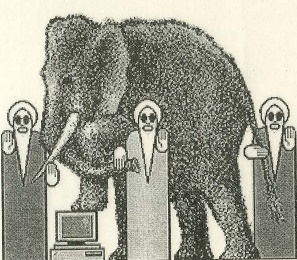 Vibration of string
17
Transverse vibrations of a sufficiently long thin flexible string are considered 
State function?


Momentum of a body of mass m moving with a velocity v is p=mv
Mass of a homogeneous string of length x is determined by the formula m=x
Momentum of a body of length x moving at a velocity ut is equal to p = utx
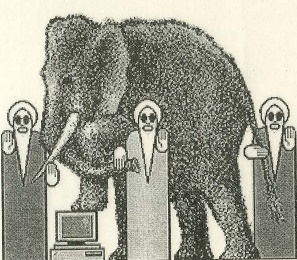 Vibration of string
17
Transverse vibrations of a sufficiently long thin flexible string are considered 
State function?

Momentum of a body of mass m moving with a velocity v is ???
Mass of a homogeneous string of length x is determined by the formula m=x
Momentum of a body of length x moving at a velocity ut is equal to p = utx
What is the disadvantage of this formula?
Vibration of string
17
Transverse vibrations of a sufficiently long thin flexible string are considered 
State function?


Momentum of a body of mass m moving with a velocity v is p=mv
Mass of a homogeneous string of length x is determined by the formula m=x
Momentum of a body of length x moving at a velocity ut is equal to p = utx
What is the disadvantage of this formula?How should the last formula be adjusted?
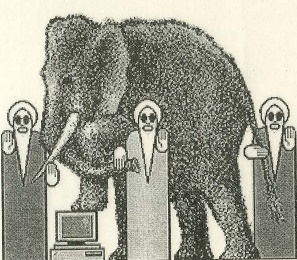 Vibration of string. 2
18
Momentum of the string interval [х,x+x] is
Vibration of string. 2
18
Momentum of the string interval [х,x+x] is



Change in the momentum of the interval for the time from t to t+t
Vibration of string. 2
18
Momentum of the string interval [х,x+x] is



Change in the momentum of the interval for the time from t to t+t


Why does the momentum change?
Vibration of string. 2
18
Momentum of the string interval [х,x+x] is



Change in the momentum of the interval for the time from t to t+t


Why does the momentum change?
If a constant force F acts on the body, then in time t it imparts a momentum  ???
Vibration of string. 2
18
Momentum of the string interval [х,x+x] is



Change in the momentum of the interval for the time from t to t+t


Why does the momentum change?
If a constant force F acts on the body, then in time t it imparts a momentum   p = Ft
Vibration of string. 2
18
Momentum of the string interval [х,x+x] is



Change in the momentum of the interval for the time from t to t+t


Why does the momentum change?
If a constant force F acts on the body, then in time t it imparts an momentum   p = Ft
What is the disadvantage of this formula?
Vibration of string. 2
18
Momentum of the string interval [х,x+x] is



Change in the momentum of the interval for the time from t to t+t


Why does the momentum change?
If a constant force F acts on the body, then in time t it imparts an momentum  ???  p = Ft
What is the disadvantage of this formula?How should the last formula be changed?
Vibration of string. 2
18
Momentum of the string interval [х,x+x] is



Change in the momentum of the interval for the time from t to t+t


Why does the momentum change?
If a constant force F acts on the body, then in time t it imparts an impulse  ???  p = Ft
What is the disadvantage of this formula?How should the last formula be changed?What is the momentum for the time from t to t+t?
Vibration of string. 3
19
For the time from t to t +t we get
Vibration of string. 3
19
For the time from t to t +t we get
Vibration of string. 3
19
For the time from t to t +t we get







Force F is the tension projection k : F = ksin
Vibration of string. 3
19
For the time from t to t +t we get







Force F is the tension projection k : F = ksin 
For small oscillation F = ktg
Vibration of string. 3
19
For the time from t to t +t we get







Force F is the tension projection k : F = ksin 
For small oscillation F = ktg 
What means of using tangent?
Vibration of string. 4
20
Tension of a string interval is determined by the difference in forces acting at its ends
Vibration of string. 4
20
Tension of a string interval is determined by the difference in forces acting at its ends
Vibration of string. 4
21
Tension of a string interval is determined by the difference in forces acting at its ends
Vibration of string. 5
22
Next?
Vibration of string. 5
22
Next?
Momentum conservation law
Vibration of string. 5
22
Next?
Momentum conservation law



Next?
Vibration of string. 5
22
Next?
Momentum conservation law



Next?
Vibration of string. 5
22
Next?
Momentum conservation law



Next?
Vibration of string. 5
22
Next?
Momentum conservation law



Next?





Next?
Vibration of string. 5
22
Next?
Momentum conservation law



Next?





Next?


String vibration equation
Vibration of string. 6
23
String vibration equation for homogeneous case
utt = a2 uxx
Vibration of string. 6
23
String vibration equation for homogeneous case
utt = a2 uxx 

Extensions
Vibrating under the exterior force 
utt = a2 uxx + f
Vibration of string. 6
23
String vibration equation for homogeneous case
utt = a2 uxx 

Extensions
Vibrating under the exterior force 
utt = a2 uxx + f
Two-dimensional case (membrane vibrating equation)
utt = a2 (uxx + uyy)
Vibration of string. 6
23
String vibration equation for homogeneous case
utt = a2 uxx 

Extensions
Vibrating under the exterior force 
utt = a2 uxx + f
Two-dimensional case (membrane vibrating equation)
utt = a2 (uxx + uyy)
Three-dimensional case (wave equation)
utt = a2 (uxx + uyy + uzz)
Vibration of string. 6
23
String vibration equation for homogeneous case
utt = a2 uxx 

Extensions
Vibrating under the exterior force 
utt = a2 uxx + f
Two-dimensional case (membrane vibrating equation)
utt = a2 (uxx + uyy)
Three-dimensional case (wave equation)
utt = a2 (uxx + uyy + uzz)
utt = a2 u
Stationary heat transfer
24
We determined before the heat equation
ut = a2u
Stationary heat transfer
24
We determined before the heat equation
ut = a2u

What happens if the temperature does not change over time?
Stationary heat transfer
24
We determined before the heat equation
ut = a2u

What happens if the temperature does not change over time?
u = 0
Stationary heat transfer
24
We determined before the heat equation
ut = a2u

What happens if the temperature does not change over time?
u = 0
This equality is called the Laplace equation
Stationary heat transfer
24
We determined before the heat equation
ut = a2u

What happens if the temperature does not change over time?
u = 0
This equality is called the Laplace equation
If have a heat source, that is does not depend from the time, then we have the following non-homogeneous equation
u = f
Stationary heat transfer
24
We determined before the heat equation
ut = a2u

What happens if the temperature does not change over time?
u = 0
This equality is called the Laplace equation
If have a heat source, that is does not depend from the time, then we have the following non-homogeneous equation
u = f
This is called the Poisson equation
Electrostatic field
25
The mathematical model of electrodynamics is based on ??? equations
Electrostatic field
25
The mathematical model of electrodynamics is based on Maxwell's equations
Electrostatic field
25
The mathematical model of electrodynamics is based on Maxwell's equations
In the stationary case, the electric field is characterized by the equation
divE = 4 -1,
where Е – vector of electric field strength
        – charge density         – dielectric constant
    div – ???
Electrostatic field
25
The mathematical model of electrodynamics is based on Maxwell's equations

Electric field is characterized by the equation
divE = 4 -1,
where Е – vector of electric field strength
        – charge density         – dielectric constant
    div – divergence (sum of first derivatives of vector function)
Electrostatic field. 2
26
divE = 4 -1,
Electrostatic field. 2
26
divE = 4 -1,
To describe the field, a scalar state function is introduced, called the potential of the electrostatic field u related to the strength by the relation
E = –u
where  – what?
Electrostatic field. 2
26
divE = 4 -1,
To describe the field, a scalar state function is introduced, called the potential of the electrostatic field u related to the strength by the relation
E = –u
where  – gradient (vector of partial derivatives)
Electrostatic field. 2
26
divE = 4 -1,
To describe the field, a scalar state function is introduced, called the potential of the electrostatic field u related to the strength by the relation
E = –u
where  – gradient (vector of partial derivatives)
divu = –4 -1
Electrostatic field. 2
26
divE = 4 -1,
To describe the field, a scalar state function is introduced, called the potential of the electrostatic field u related to the strength by the relation
E = –u  
where  – gradient (vector of partial derivatives)
divu = –4 -1
What is div?
Electrostatic field. 2
26
divE = 4 -1,
To describe the field, a scalar state function is introduced, called the potential of the electrostatic field u related to the strength by the relation
E = –u  
where  – gradient (vector of partial derivatives)
divu = –4 -1
What is div?
u = –4 -1
Electrostatic field. 2
26
divE = 4 -1,
To describe the field, a scalar state function is introduced, called the potential of the electrostatic field u related to the strength by the relation
E = –u  
where  – gradient (vector of partial derivatives)
divu = –4 -1
What is div?
u = –4 -1 
Result?
Electrostatic field. 2
26
divE = 4 -1,
To describe the field, a scalar state function is introduced, called the potential of the electrostatic field u related to the strength by the relation
E = –u  
where  – gradient (vector of partial derivatives)
divu = –4 -1
What is div?
u = –4 -1 
Result?

If the charge are absent, then this is transformed to …
Electrostatic field. 2
26
divE = 4 -1,
To describe the field, a scalar state function is introduced, called the potential of the electrostatic field u related to the strength by the relation
E = –u  
where  – gradient (vector of partial derivatives)
divu = –4 -1
What is div?
u = –4 -1 
Result?

If the charge are absent, then this is transformed to …
u = 0
Gravitational field
27
From the law of universal gravitation, 
it follows the equality
diva = 4G  
where a is acceleration vector, G is the gravitational constant,  is the density of the considered body
Gravitational field. 2
28
How we determine the potential energy of the body?
U = mgx = –Fx
where x is the vertical coordinate of the body, 
          g is the gravitational acceleration, 
          F is the weight of the body
Gravitational field. 2
28
The potential energy is
U = mgx = –Fx
where x is the vertical coordinate of the body, 
          g is the gravitational acceleration, 
          F is the weight of the body
Gravitational field. 2
28
The potential energy is
U = mgx = –Fx
where x is the vertical coordinate of the body, 
          g is the gravitational acceleration, 
          F is the weight of the body

For the multidimension case    F=–U
Gravitational field. 2
28
The potential energy is
U = mgx = –Fx
where x is the vertical coordinate of the body, 
          g is the gravitational acceleration, 
          F is the weight of the body

For the multidimension case           F=–U
The potential energy of a body depends on its mass The absolute characteristic of the gravitational field is the potential
Gravitational field. 2
28
The potential energy is
U = mgx = –Fx
where x is the vertical coordinate of the body, 
          g is the gravitational acceleration, 
          F is the weight of the body

For the multidimension case           F=–U
The potential energy of a body depends on its mass The absolute characteristic of the gravitational field is the potential
The potential of the gravitational field is related to the potential energy of a body with mass m by the equality U = mu
Gravitational field. 2
28
The potential energy is
U = mgx = –Fx
where x is the vertical coordinate of the body, 
          g is the gravitational acceleration, 
          F is the weight of the body

For the multidimension case           F=–U
The potential energy of a body depends on its mass The absolute characteristic of the gravitational field is the potential
The potential of the gravitational field is related to the potential energy of a body with mass m by the equality U = mu
F=–mu
Gravitational field. 3
29
F=–mu
Gravitational field. 3
29
F=–mu
By the second Newton’s law F=ma
Gravitational field. 3
29
F=–mu
By the second Newton’s law F=ma
a=–u
Gravitational field. 3
29
F=–mu
By the second Newton’s law F=ma
a=–u
We had before
diva = 4G
Gravitational field. 3
29
F=–mu
By the second Newton’s law F=ma
a=–u
We had before
diva = 4G   
divu = –4G
Gravitational field. 3
29
F=–mu
By the second Newton’s law F=ma
a=–u
We had before
diva = 4G   
divu = –4G   
Result?
Gravitational field. 3
29
F=–mu
By the second Newton’s law F=ma
a=–u
We had before
diva = 4G   
divu = –4G   
Result?
u = 4G
The potential of the gravitational field satisfies the Poisson equation
Gravitational field. 3
29
F=–mu
By the second Newton’s law F=ma
a=–u
We had before
diva = 4G   
divu = –4G   
Result?
u = 4G
The potential of the gravitational field satisfies the Poisson equation
The gravitational field in vacuum is characterized by the Laplace equationu = 0
Conclusions
30
Partial differential equations are mathematical models of physical (and not only physical) phenomena
Conclusions
30
Partial differential equations are mathematical models of physical (and not only physical) phenomena

The heat equation, string vibrating (wave) equation, and Laplace (Poisson) equation are the most important partial differential equations
Conclusions
30
Partial differential equations are mathematical models of physical (and not only physical) phenomena

The heat equation, string vibrating (wave) equation, and Laplace (Poisson) equation are the most important partial differential equations

These equations are the general subject of this course
Conclusions
30
Partial differential equations are mathematical models of physical (and not only physical) phenomena

The heat equation, string vibrating (wave) equation, and Laplace (Poisson) equation are the most important partial differential equations

These equations are the general subject of this course

Partial differential equations can have different physical interpretations
Conclusions
30
The heat equation is the mathematical model of the different transfer phenomena: heat transfer, mass transfer (diffusion), charge transfer (electroconductivity), goods transfer, migration, etc.
Conclusions
30
The heat equation is the mathematical model of the different transfer phenomena: heat transfer, mass transfer (diffusion), charge transfer (electroconductivity), goods transfer, migration, etc.
The wave equation is the mathematical model of the different oscillation phenomena: string vibration, electrical vibration in wire, acoustic (sound) wave, etc.
Conclusions
30
The heat equation is the mathematical model of the different transfer phenomena: heat transfer, mass transfer (diffusion), charge transfer (electroconductivity), goods transfer, migration, etc.
The wave equation is the mathematical model of the different oscillation phenomena: string vibration, electrical vibration in wire, acoustic (sound) wave, etc.
The Laplace and Poisson equations are the mathematical models of the different stationary phenomena: stationary heat (mass) transfer, electrostatic field, gravitational field, etc.
31
Task 2
First order partial differential equations

Required:
Using the characteristic methods, find the solution of the problem.
Make sure that the result satisfies the given equation and boundary conditions.
Explain, where we can have the boundary conditions and where we cannot have it for your concrete equation. And why?
128
32
What will be next?
CLASSIFICATION OF PARTIAL DIFFERENTIAL EQUATIONSAND ITS CANONIC TYPE
129